GESI
GENDER EQUALITY DAN 
INKLUSI SOSIAL
PDT. HERLINA RATU KENYA, MAPT - PERUATI SUMBA
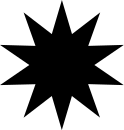 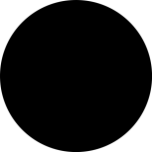 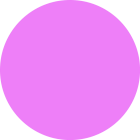 Curah Pendapat
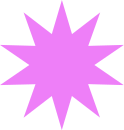 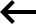 Siapa melakukan apa dalam keluarga (Suami, istri, anak): 
 Kerja di kebun
 masak
 Menyapu 
 Membersihkan 
 Mencuci 
 Nonton 
 Ngobrol 
 Ibadah 
 Rapat
2. Siapa yang lebih banyak kerja?
Perempuan atau laki-laki? 
kerja dari jam berapa sampai jam berapa?
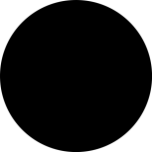 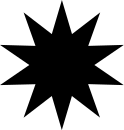 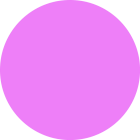 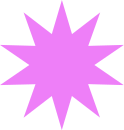 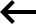 3. Kalau ada uang siapa yang pegang? (suami/istri)

4. Uang yang dipegang laki-laki untuk beli apa/yang    dipegang perempuan untuk beli apa?
Bahan makanan 
Biaya sekolah 
kebutuhan pribadi 
Biaya Kesehatan
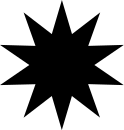 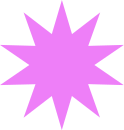 5. Akses : Kalau ada sapi a.n siapa?
Kalau ada tanah/rumah a.n siapa?
Kalau ada kendaraan a.n siapa? 
Kalau ada uang kasih sekolah anak, perempuan atau laki-laki yang disekolahkan?
GENDER : 
Manusia dibedakan berdasarkan jenis kelamin 
PEREMPUAN DAN LAKI-LAKI
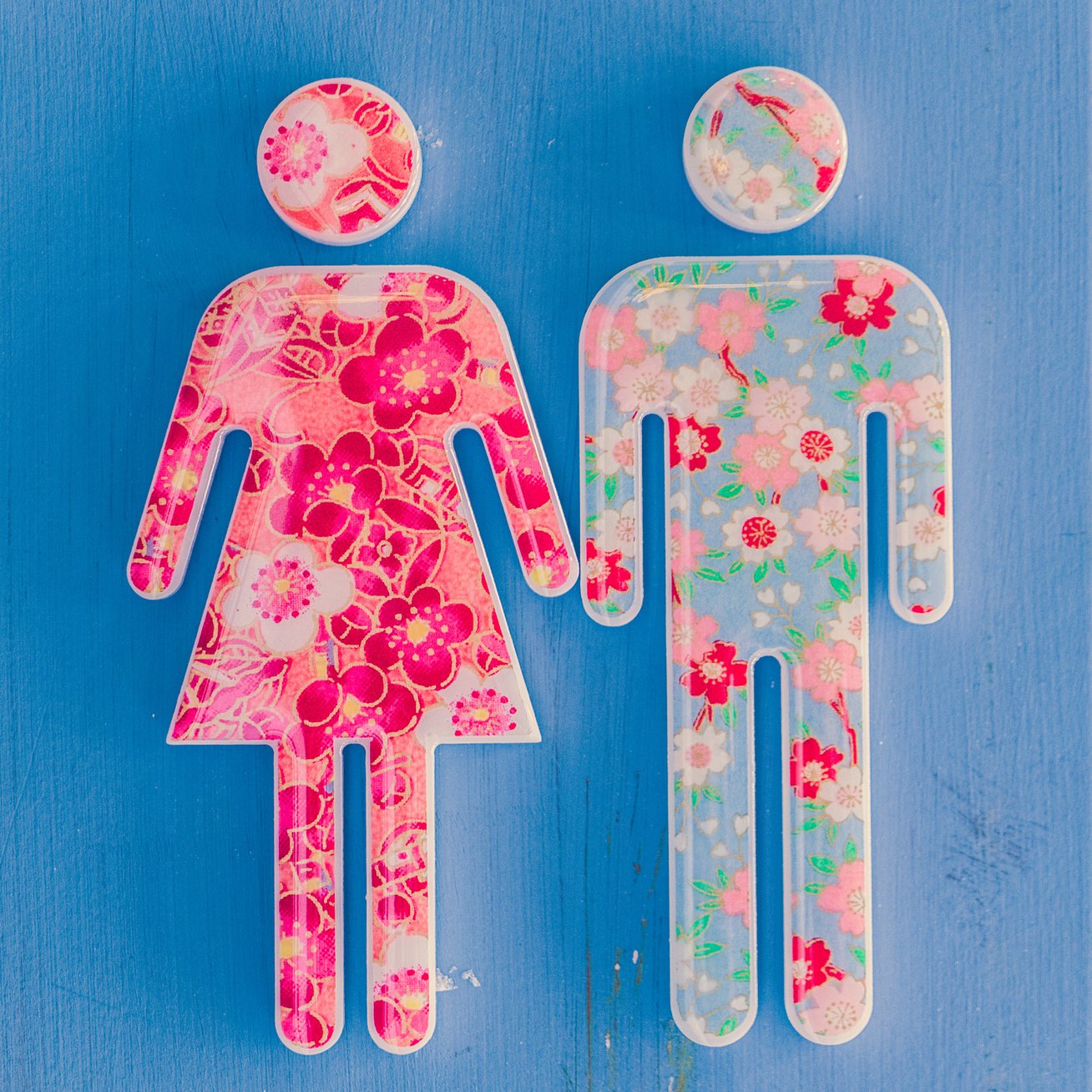 ADIL : SETARA - SEDERAJAT
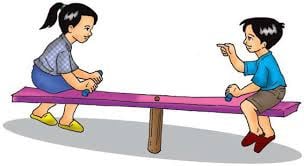 Tetapi dalam kenyataannya justru terjadi seperti ini
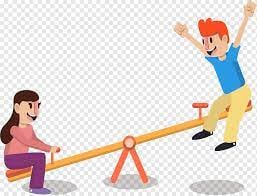 TIDAK SETARA
APA SEBABNYA?
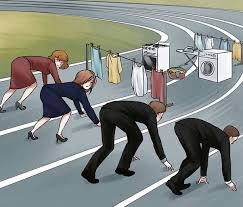 cara berpikir yang diwariskan kepada kita atau yang kita warisi : PATRIARKHI
Cara berpikir ini terjadi dimana saja
Suatu sistem sosial dimana laki-laki yang berkuasa atau yang dipandang sebagai yang utama
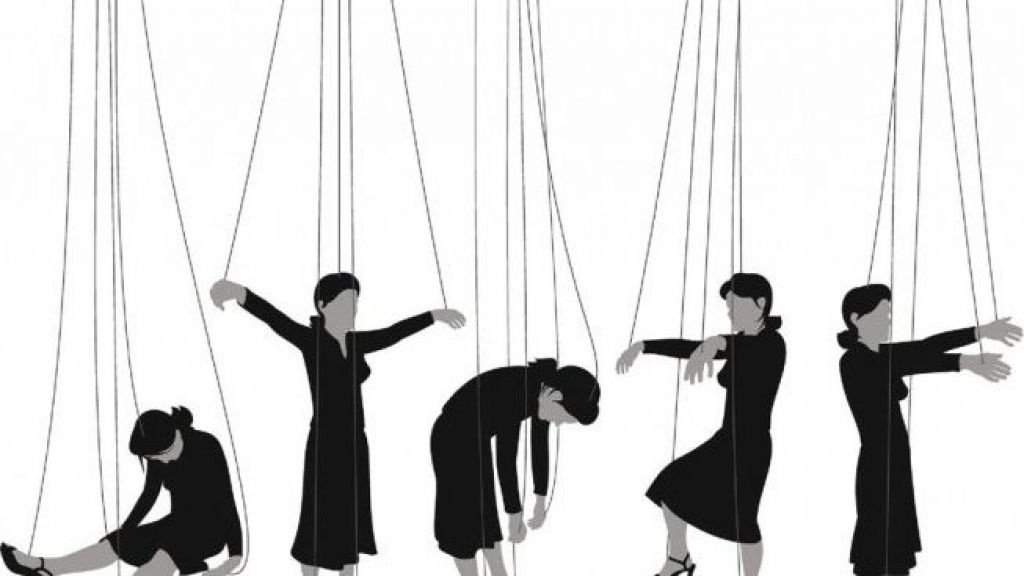 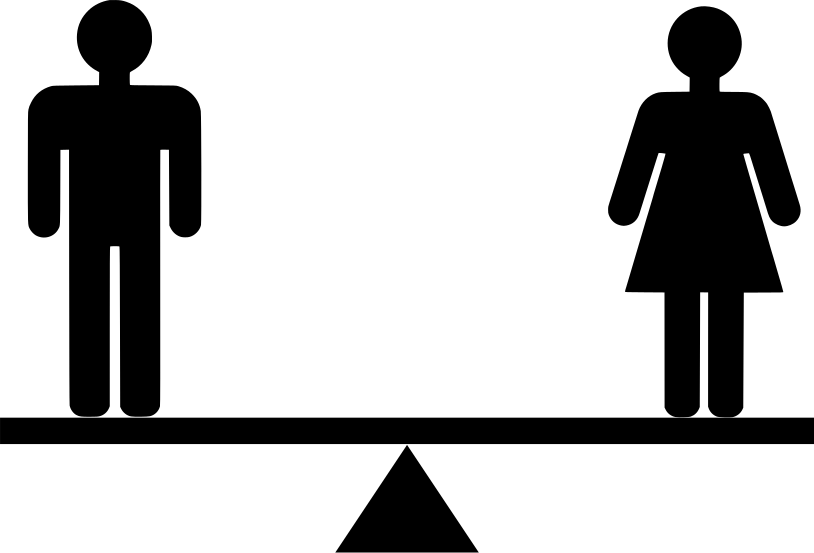 KEADILAN GENDER : 
SETARA BAIK LAKI-LAKI MAUPUN PEREMPUAN
AKIBATNYA: 
Perempuan atau yang lebih lemah dipandang sebagai objek dan yang lebih kuat dipandang sebagai subjek
APA YANG HARUS DILAKUKAN?
CARA BERPIKIR - KESADARAN BAHWA KITA SETARA. Apakah ada dasar hukum bahwa kita setara? Ada!
- UUD 1945
 - UU no 7 1984 tentang ratifikasi UU Internasional mengenai penghapusan segala bentuk diskriminasi terhadap perempuan 
- Impres no 9 tahun 2000 tentang PUG dalam pembangunan nasional.
- Perpres RI No 53 Tahun 2021 Tentang Rencana Aksi Nasional Hak Asasi Manusia Tahun 2021 - 2025
- Pelibatan (Partisipasi)
- Aksebilitas (Kesempatan) 
- Dukungan
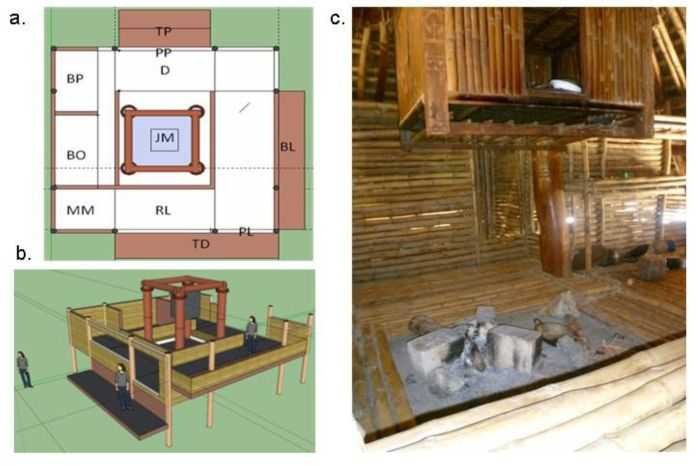 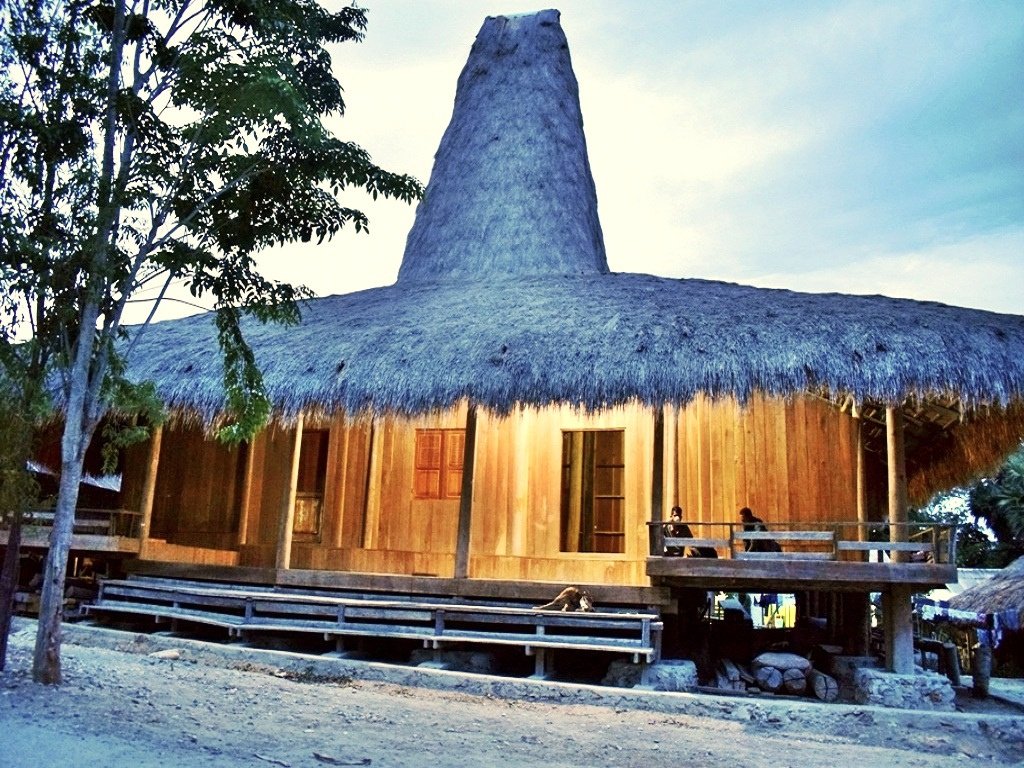 INKLUSI SOSIAL
Kamar-kamar:
Agama/Penghayat
Gender : Perempuan dan laki-laki
Manusia dan ciptaan lain
orang dengan kebutuhan khusus : Disabilitas juga Lansia dan kategori usia
budaya/suku
ALAM SEMESTA
Pekerjaan : Petani, ASN, pedagang, dstnya
Jadi Inklusi Sosial adalah : semua individu atau kelompok masyarakat punya kesempatan yang sama untuk berpartisipasi dalam semua proses pengambilan keputusan atau semua kegiatan pembangunan
Setelah mengkaji, PERUATI memberi tawaran istilah dengan cakupan yang lebih luas, yakni Inklusi Semesta  dibandingkan dengan inklusi sosial yang cakupannya hanya pada kepentingan manusia.
Perspektif GESI/GESA dalam RENCANA dan ANGGARAN DAERAH/DESA
PERSPEKTIF/KESADARAN - PELIBATAN - AKSES & DUKUNGAN (Regulasi dan Anggaran
PERENCANAAN : MusrembangDes - MusrembangCam - MusrembangKab
Terima kasih